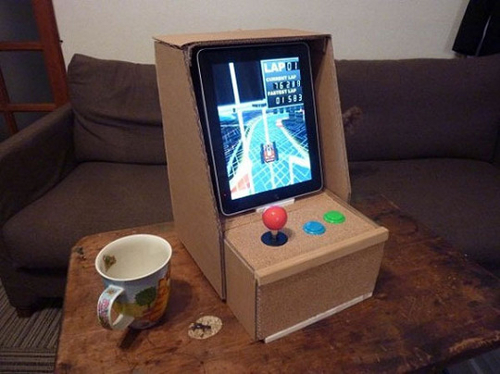 MATERIAL DE APOYO                    
                
                          Unidad 2    Guía  13


Identificar los pasos para planificar la elaboración de un objeto tecnológico.
       

Tecnología  4° A-B-C
Objetos tecnológicos que ayudan a la vida diaria
Herramientas y materiales.
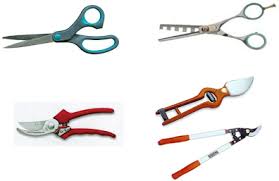 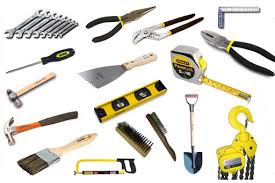 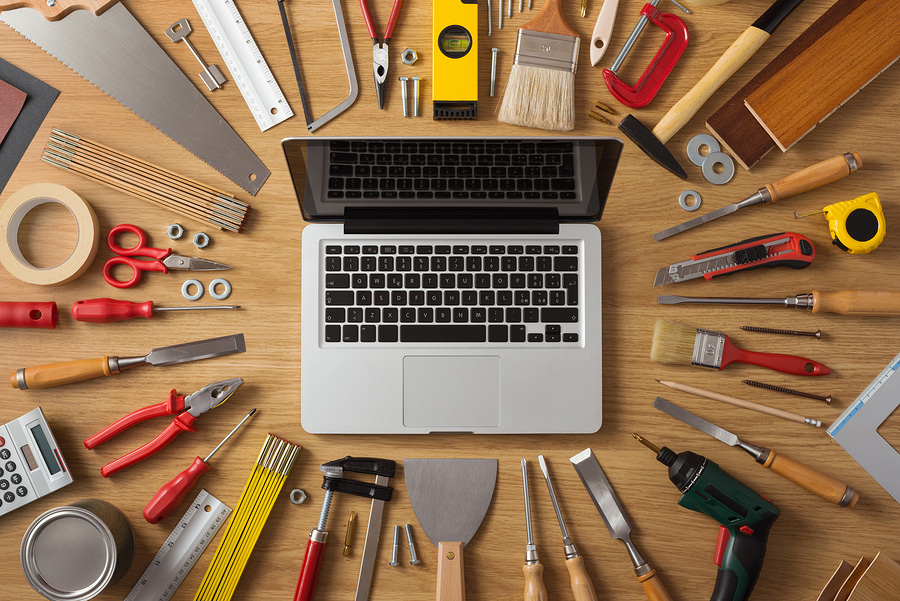